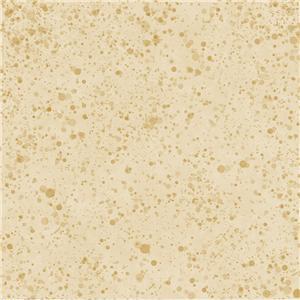 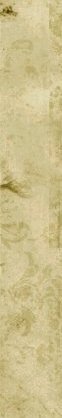 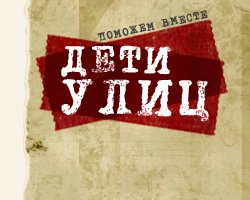 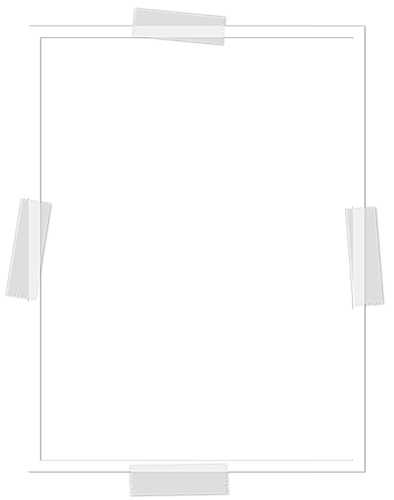 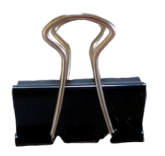 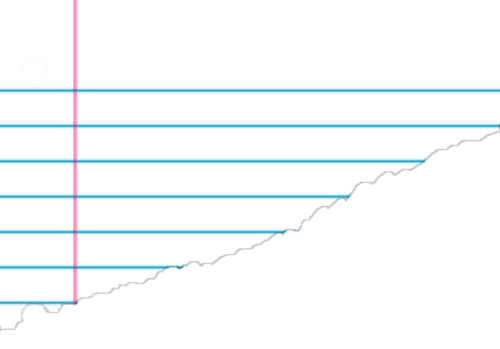 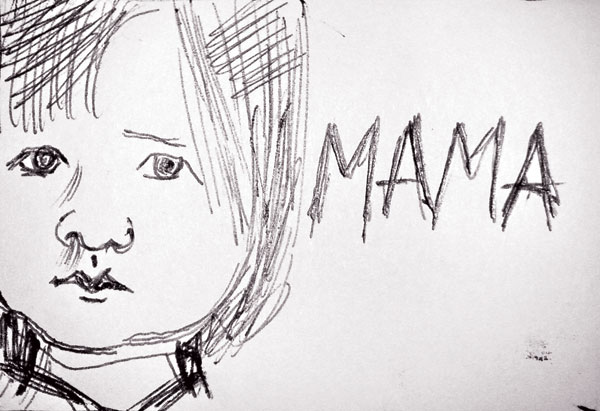 Малыш, смотрю в твои глазёнки
И сердце плачет глубже и больней,
Не отнимайте детство 
у ребёнка!
И не бросайте, 
матери детей!
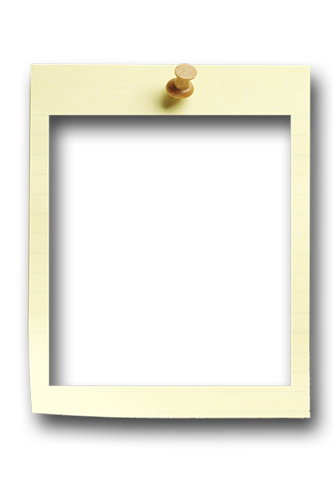 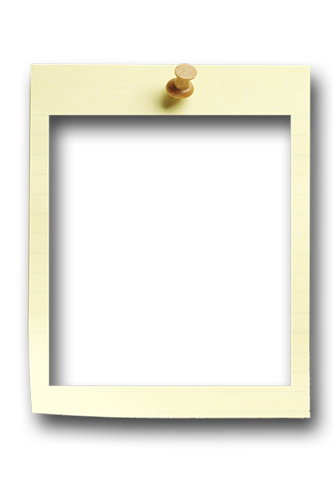 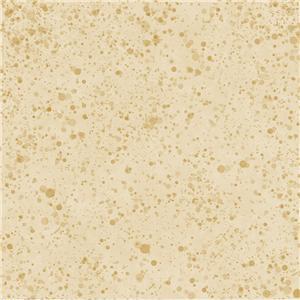 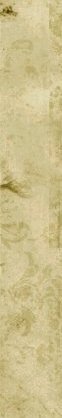 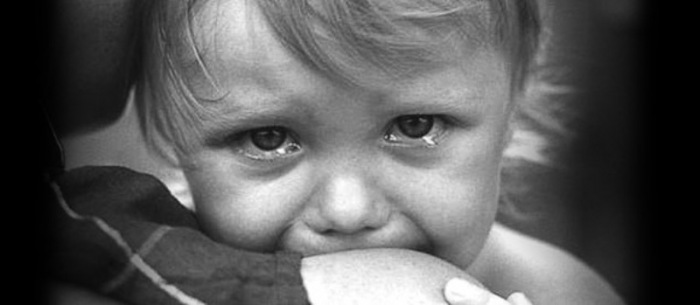 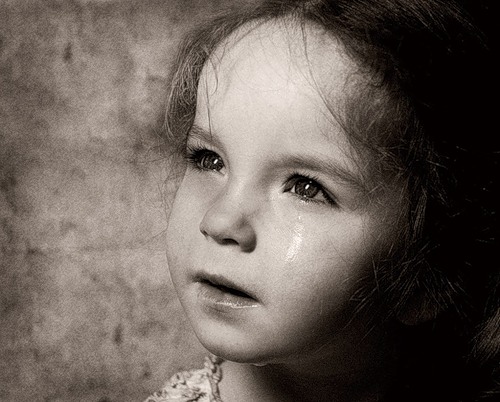 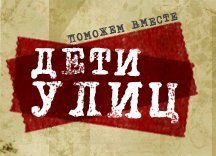 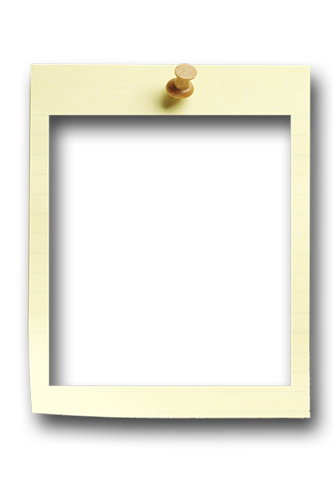 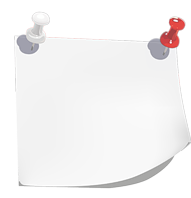 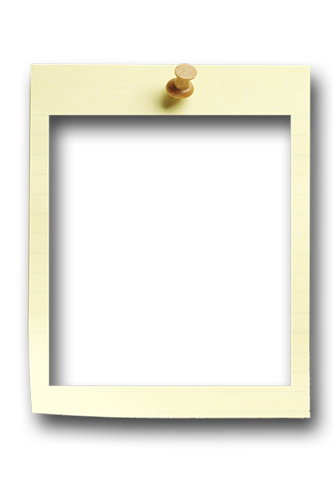 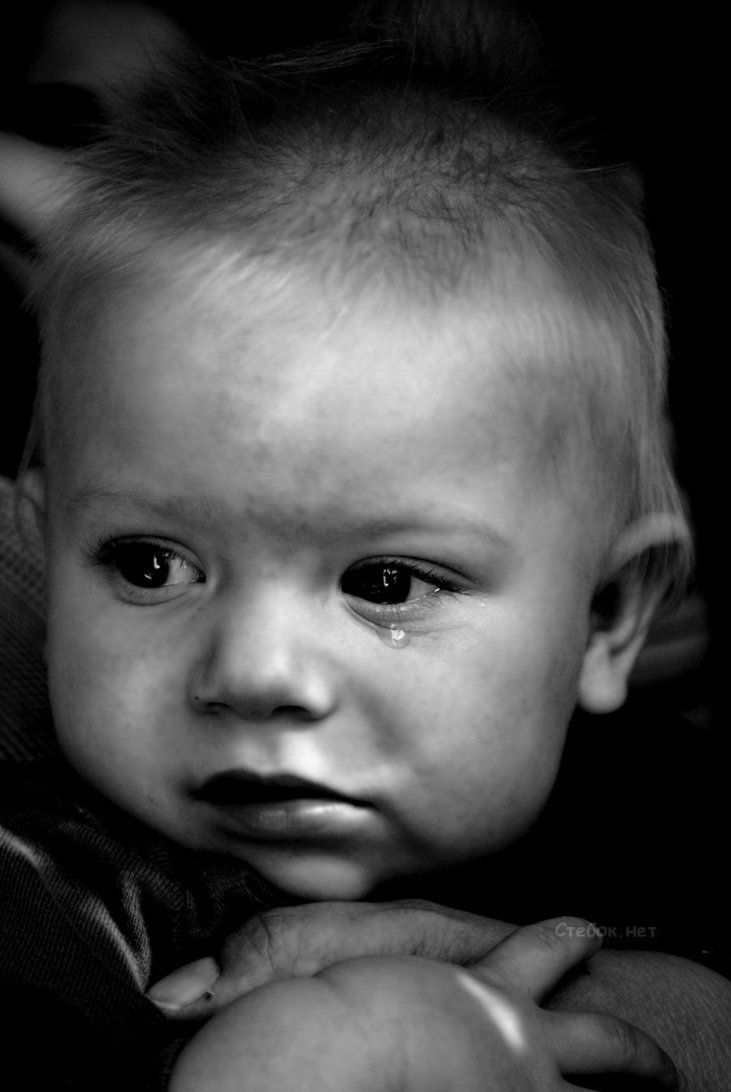 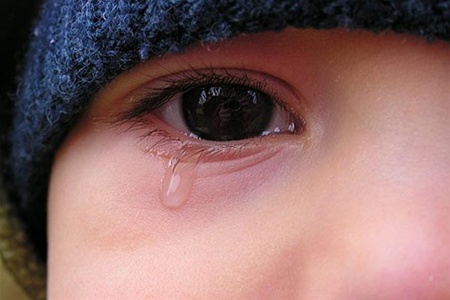 Безумный мир, обиженные дети,
Куда летишь, куда несешься ты?
Вся красота, всё золото на свете
Не стоят и слезинки ДЕТВОРЫ!
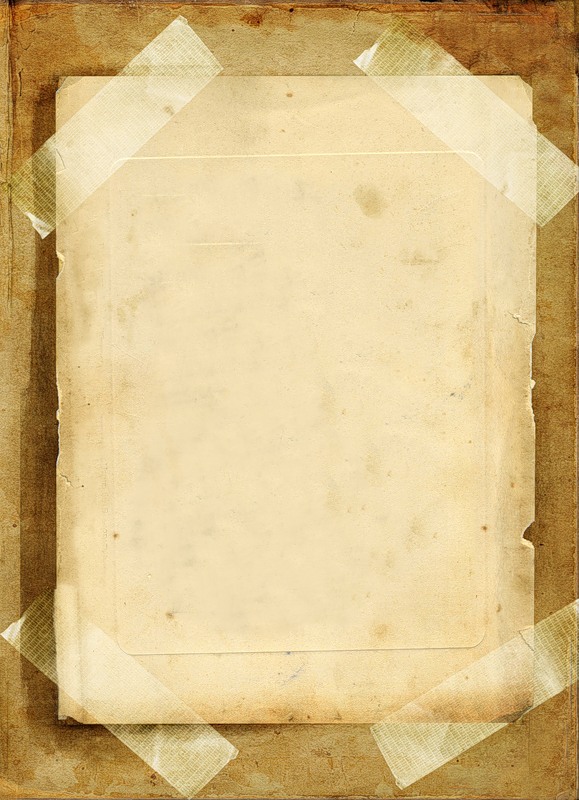 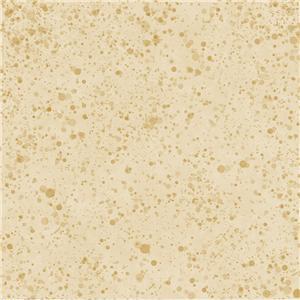 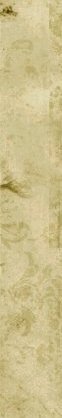 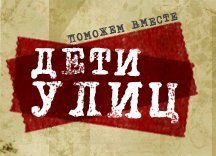 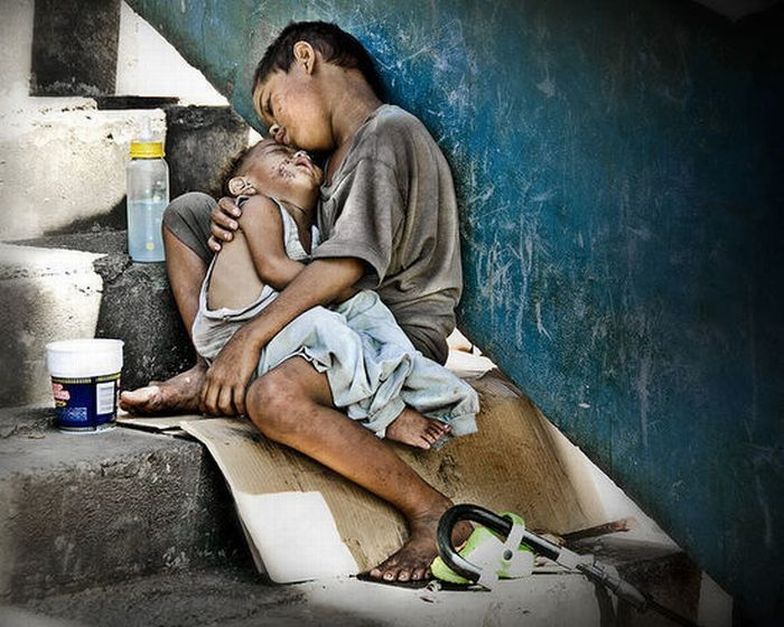 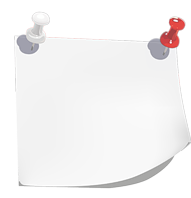 Всегда считалось, что самое безопасное место для детей — это собственный дом и семья. Однако, факты ставят это утверждение под сомнение. По данным статистики, около двух с половиной миллионов несовершеннолетних в возрасте до 14 лет избивают родители, более 50 тыс. ежегодно убегают из дома, спасаясь от жестокого обращения
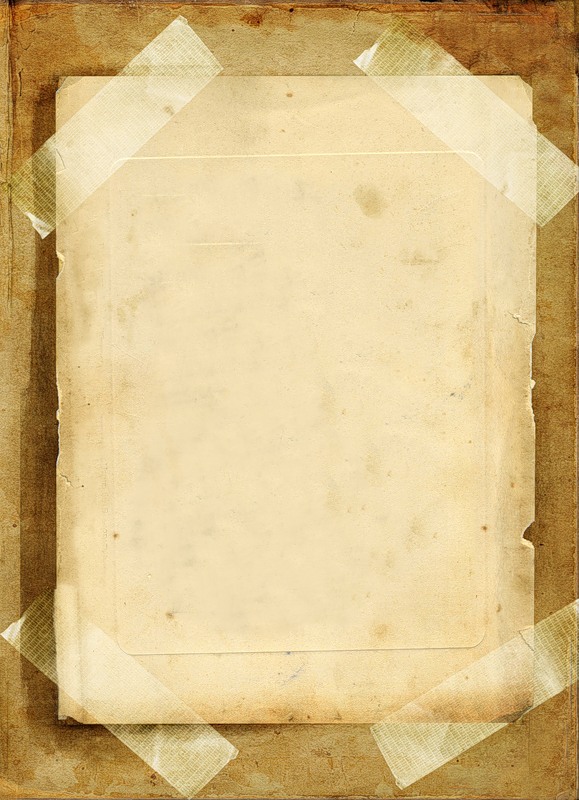 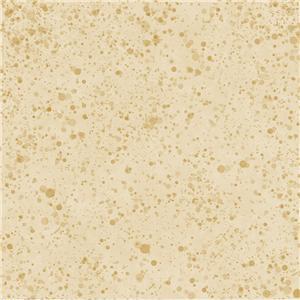 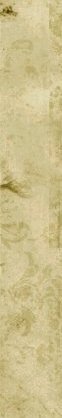 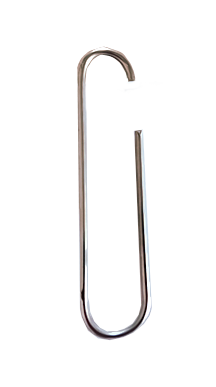 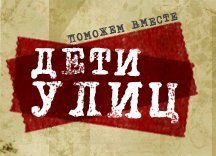 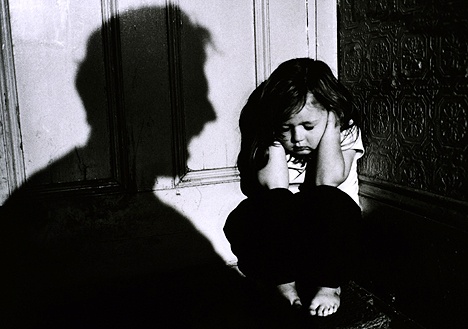 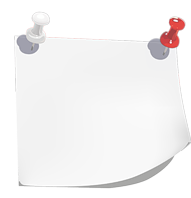 85 % беспризорных детей -
 "социальные сироты", то есть те
 дети, у которых родители все же
 есть, но по разным причинам они
 абсолютно не учавствуют в
 воспитании своих детей
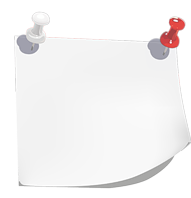 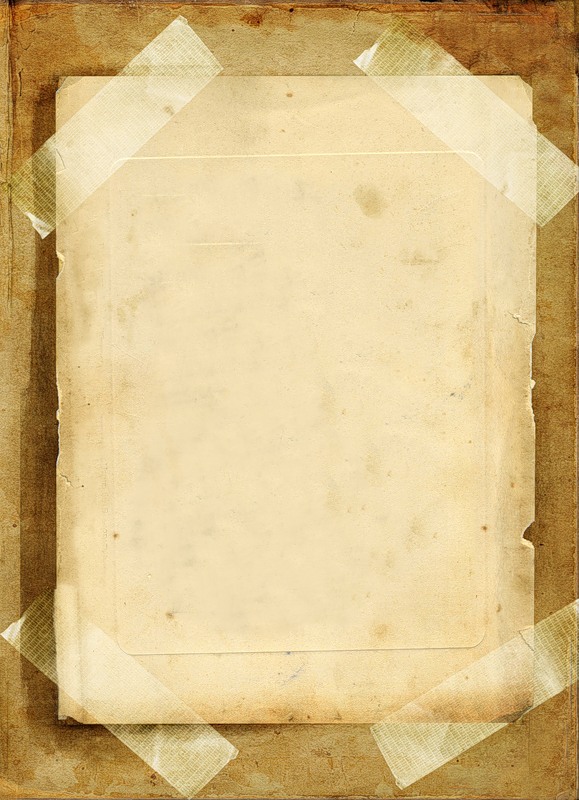 Большинство дел о насилии над детьми 
в семье не доходят  до полиции по разным причинам.
Родители отказываются от показаний, 
кроме того очень низкая социальная 
ответственность соседей,
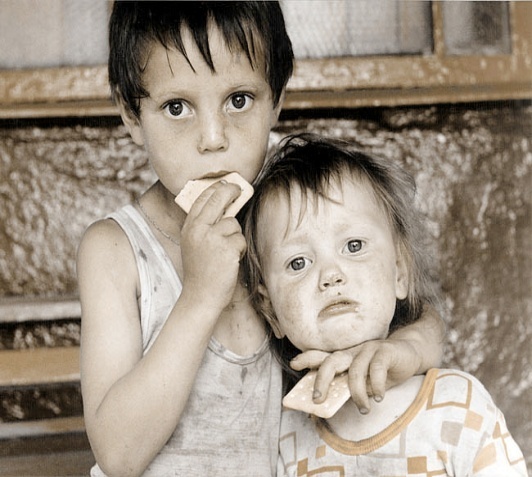 родственников - всех тех кто
может увидеть или услышать как 
избивают ребенка
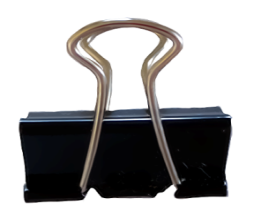 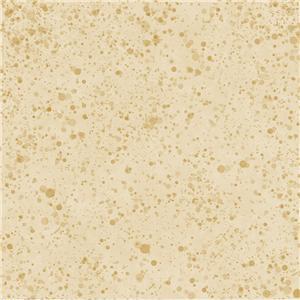 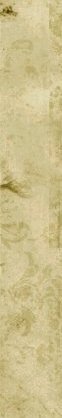 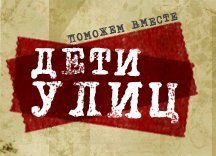 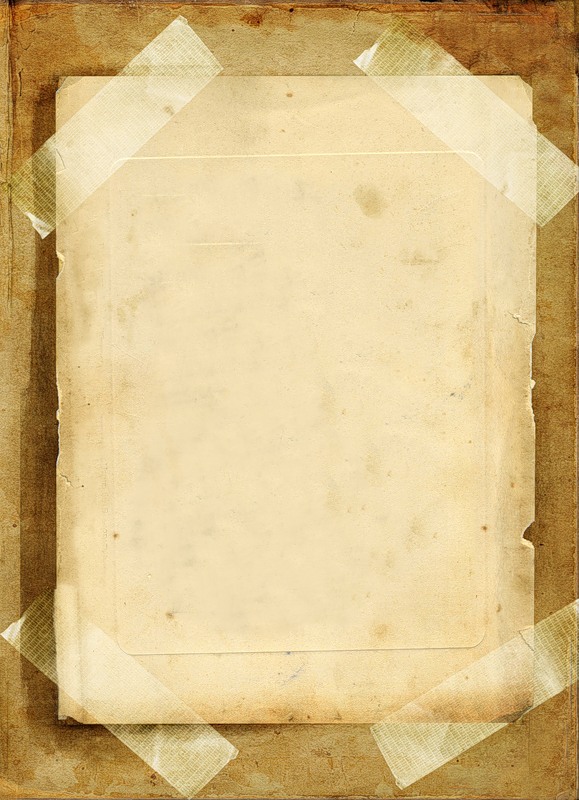 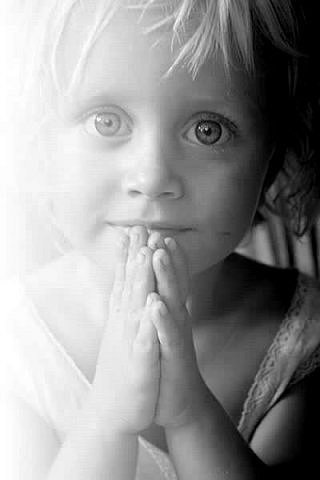 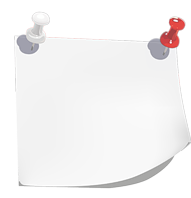 Сами дети считают что,
любая семья лучше приюта,
а также боятся потерять любовь 
немилосердных родителей
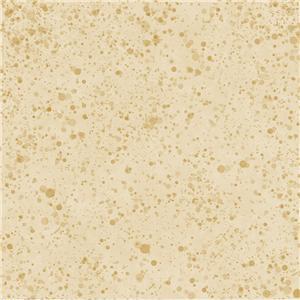 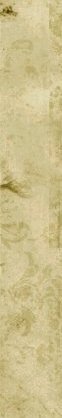 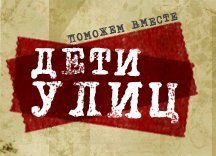 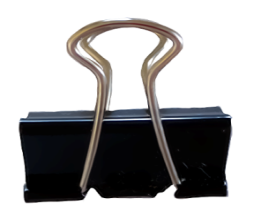 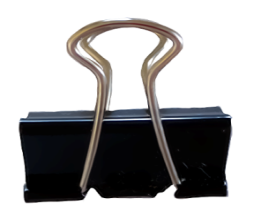 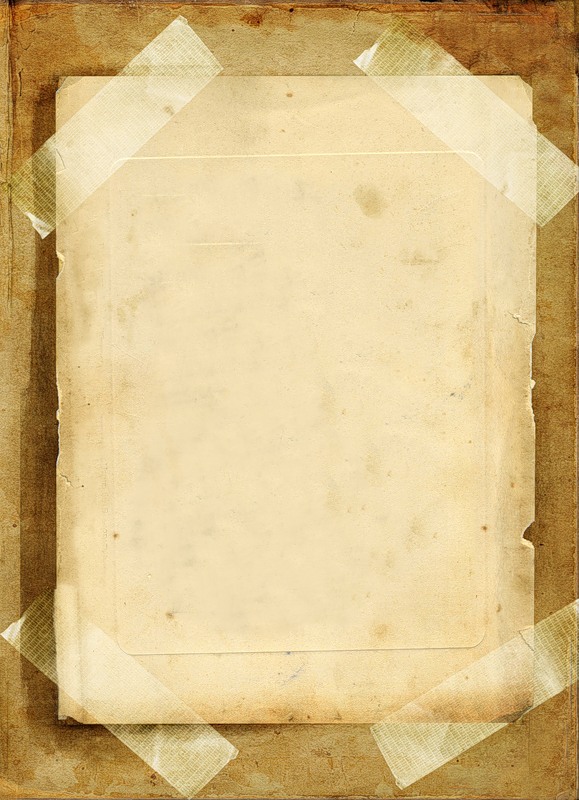 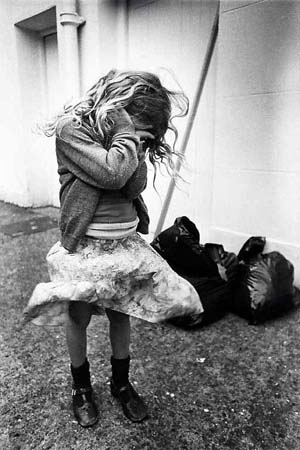 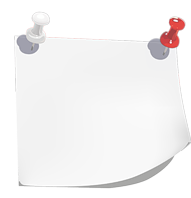 Обычно дети уходят из неблагополучного
дома и становятся "социальными сиротами" 
из-за жестокого, бесцеремонного
обращения своих родителей 
(алкоголизм, наркомания и 
другие социальные проблемы
уже богатой современной 
России являются катализаторами
 этого процесса)
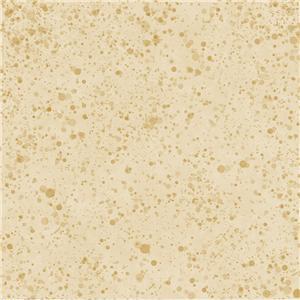 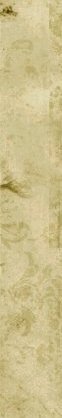 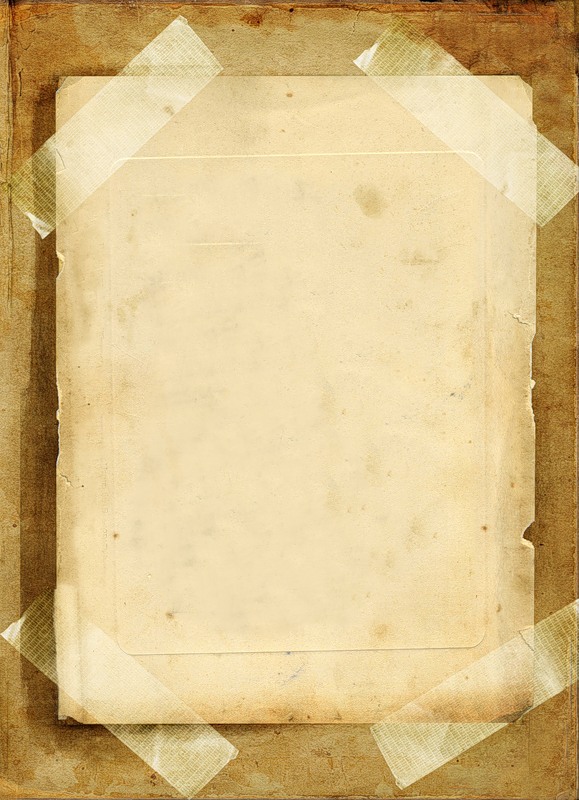 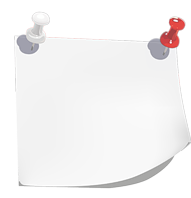 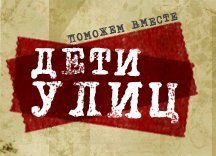 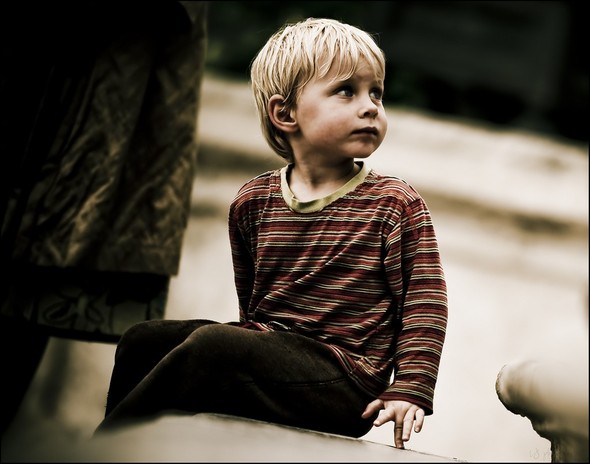 По данным МВД России, 
ежегодно из дома уходит 
около девяноста тысяч детей.
Каждый месяц погибает и
исчезает около тысячи детей
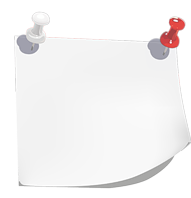 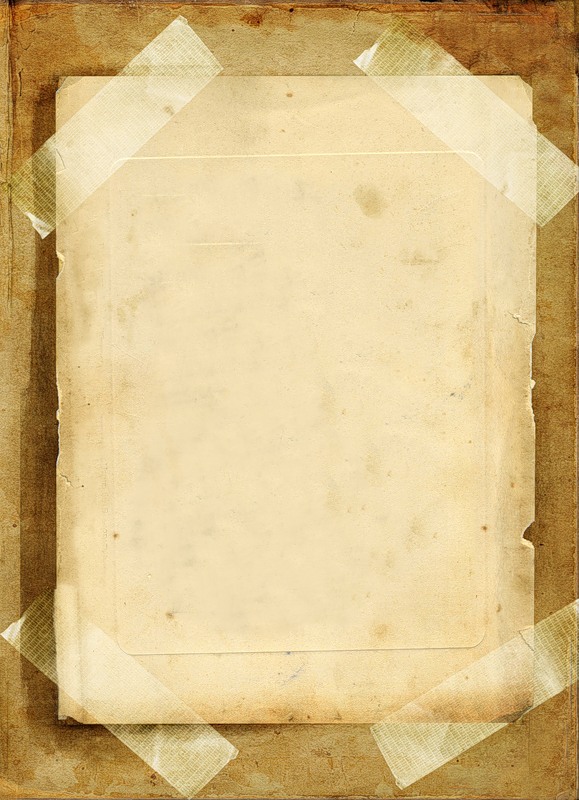 Но бывает, что ребенок живет в 
относительно благополучной, 
даже обеспеченной семье, а из 
дома он уходит из-за 
издевательств, которым подвергается 
в школе со стороны 
старших товарищей и
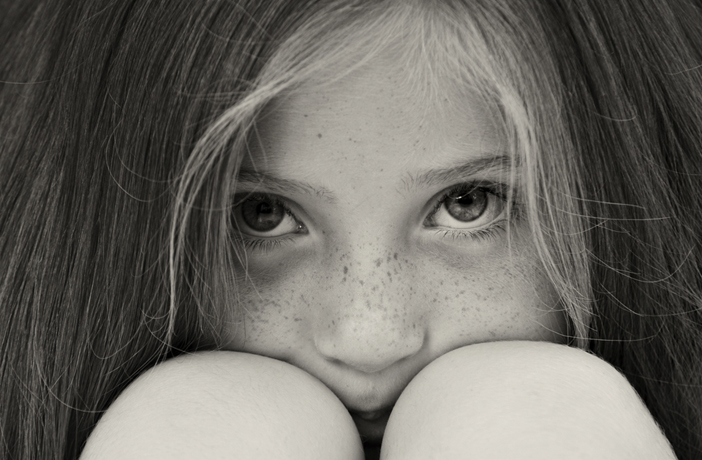 абсолютном попустительстве
взрослых
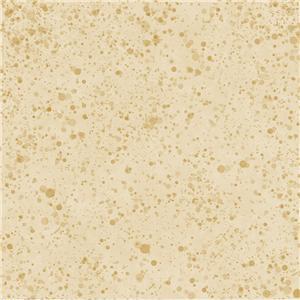 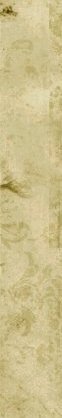 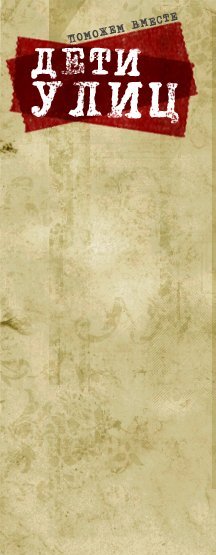 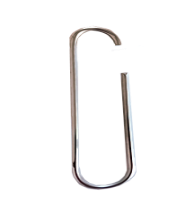 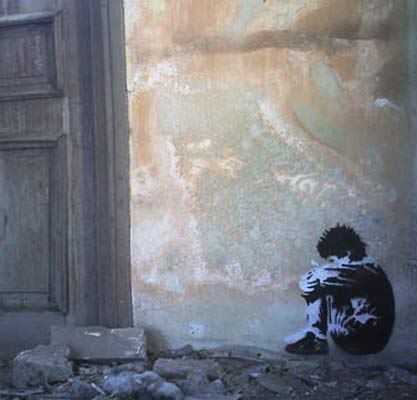 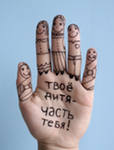 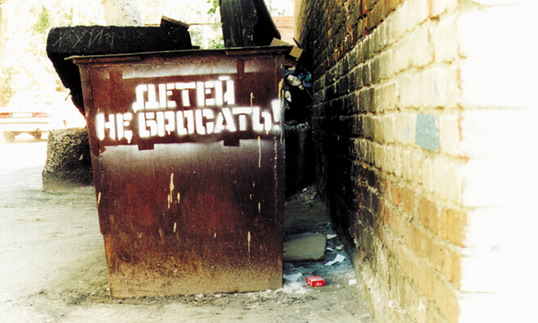 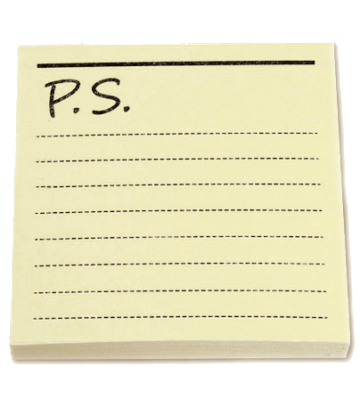 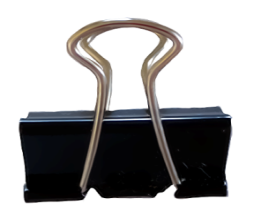 Подари заботу
и 
любовь ребенку!!!